Figure 4 Laboratory parameters during anti-TNFα treatment: a: erythrocyte sedimentation rate, b: C reactive protein, ...
J Crohns Colitis, Volume 7, Issue 5, 1 June 2013, Pages 369–376, https://doi.org/10.1016/j.crohns.2012.03.006
The content of this slide may be subject to copyright: please see the slide notes for details.
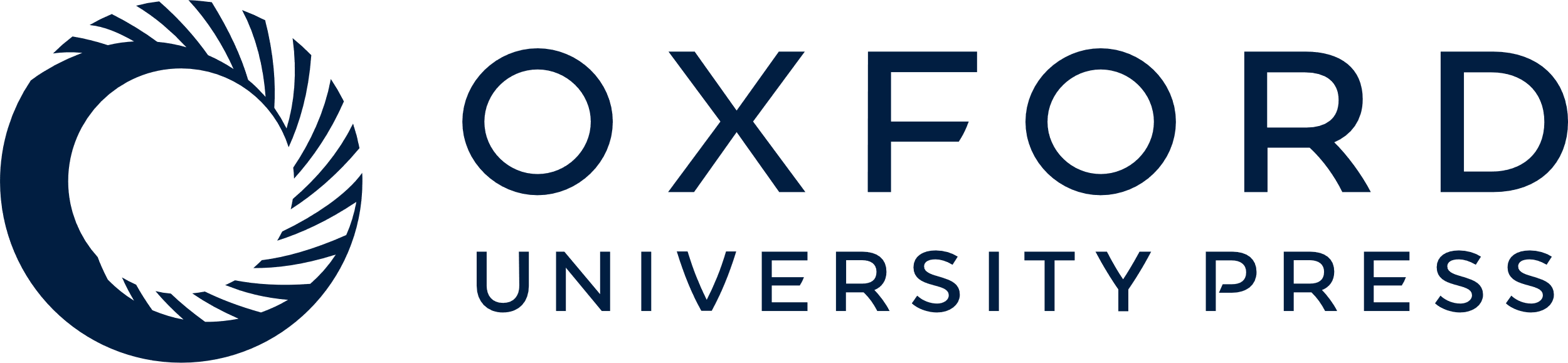 [Speaker Notes: Figure 4 Laboratory parameters during anti-TNFα treatment: a: erythrocyte sedimentation rate, b: C reactive protein, c: hemoglobin, d: albumin. Abbreviations: ESR: erythrocyte sedimentation rate, CRP: C reactive protein, Hb: hemoglobin, Alb: albumin. ESR mm/h, CRP mg/dl, hemoglobin g/dl, albumin mg/dl.


Unless provided in the caption above, the following copyright applies to the content of this slide: © 2012 European Crohn's and Colitis Organisation]